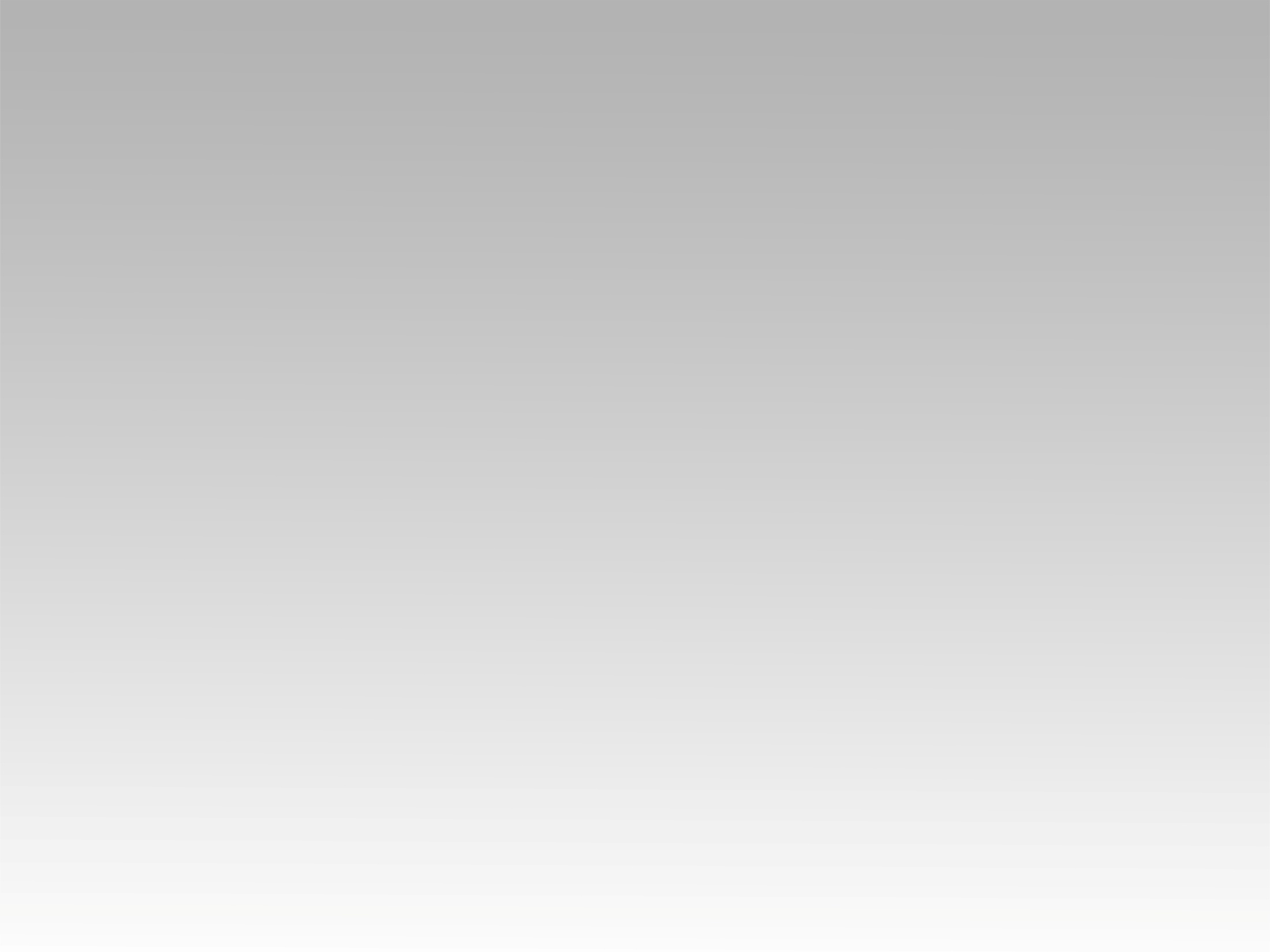 ترنيمة 
أما أنا فعلي رحمتك توكلتُ
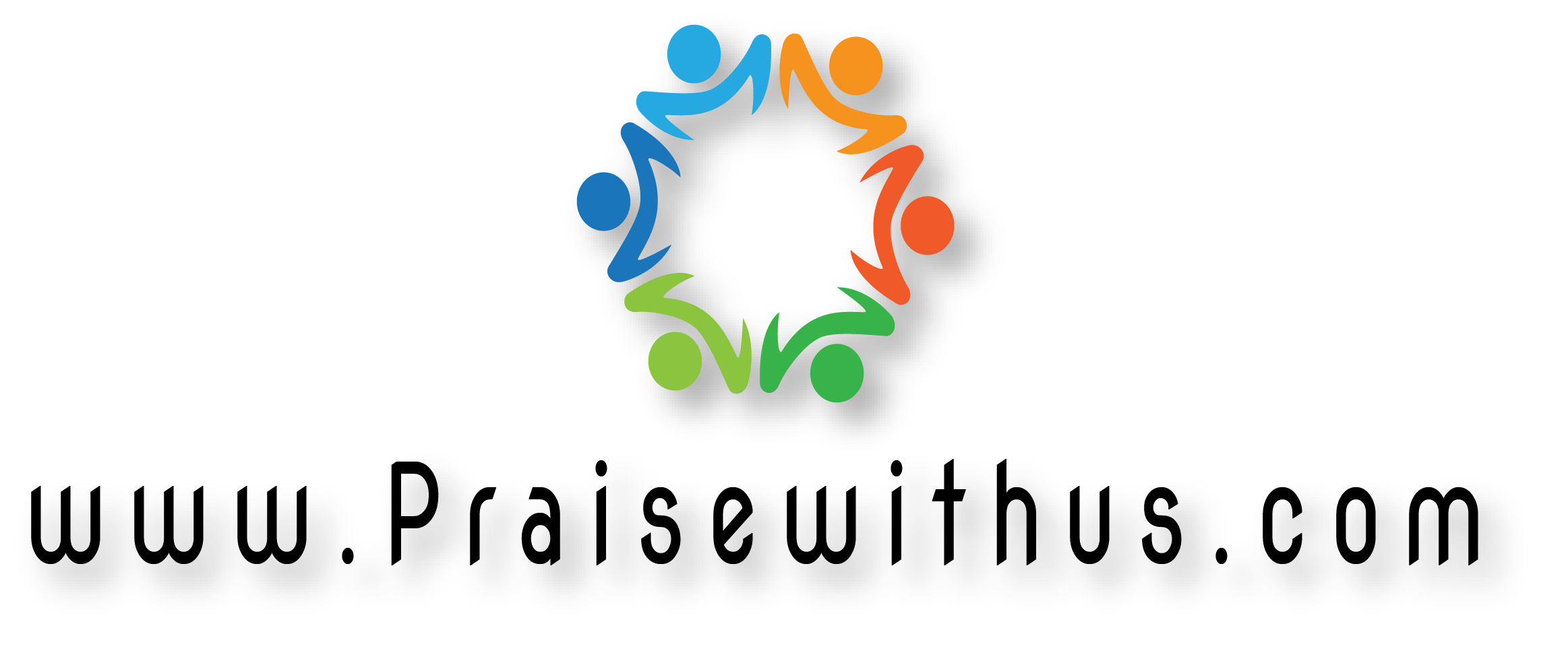 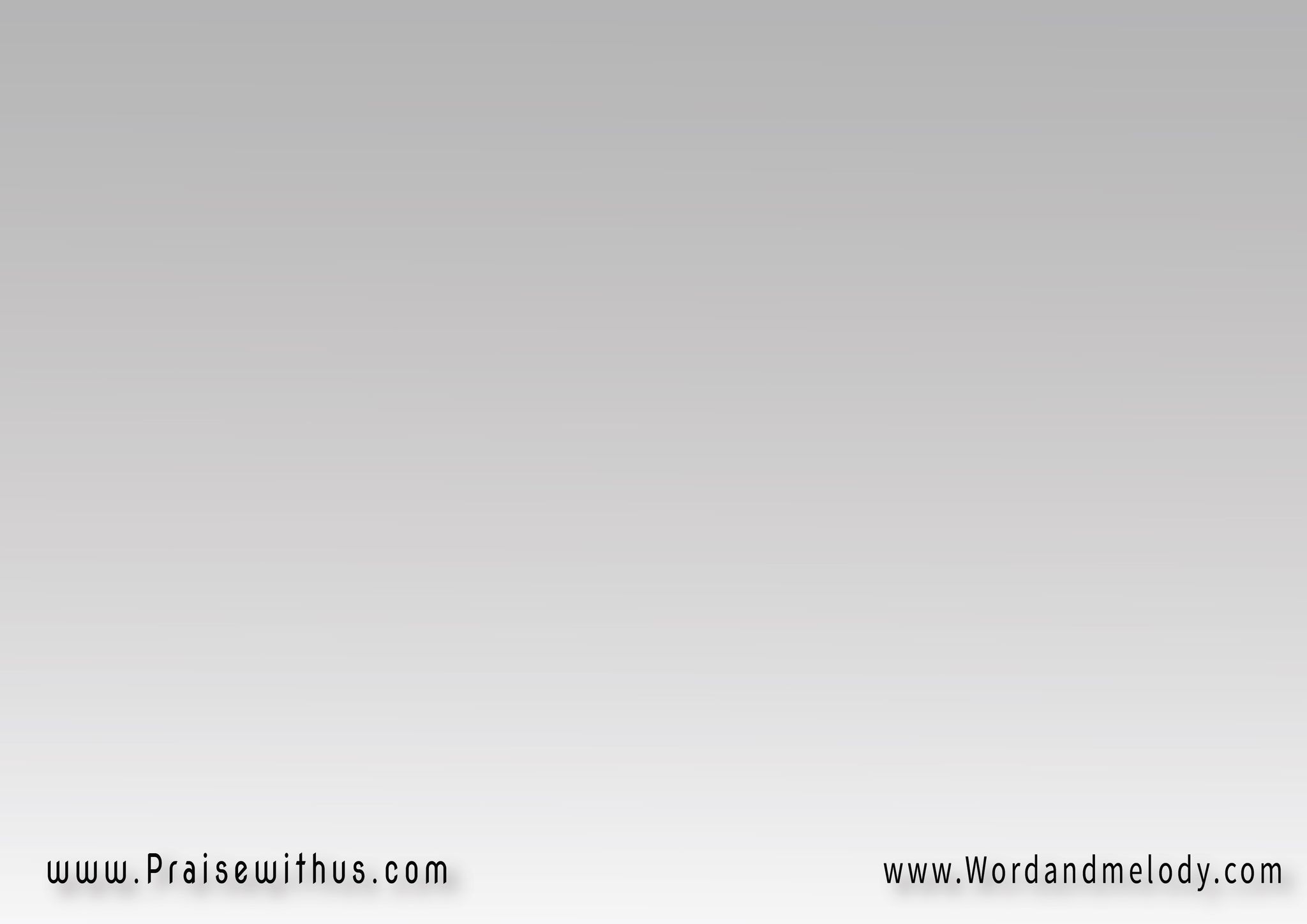 أما أنا فعلي رحمتك توكلتُ
يبتهجُ قلبي بخلاصـــــــك
أغني للرب لأنه أحسن لي
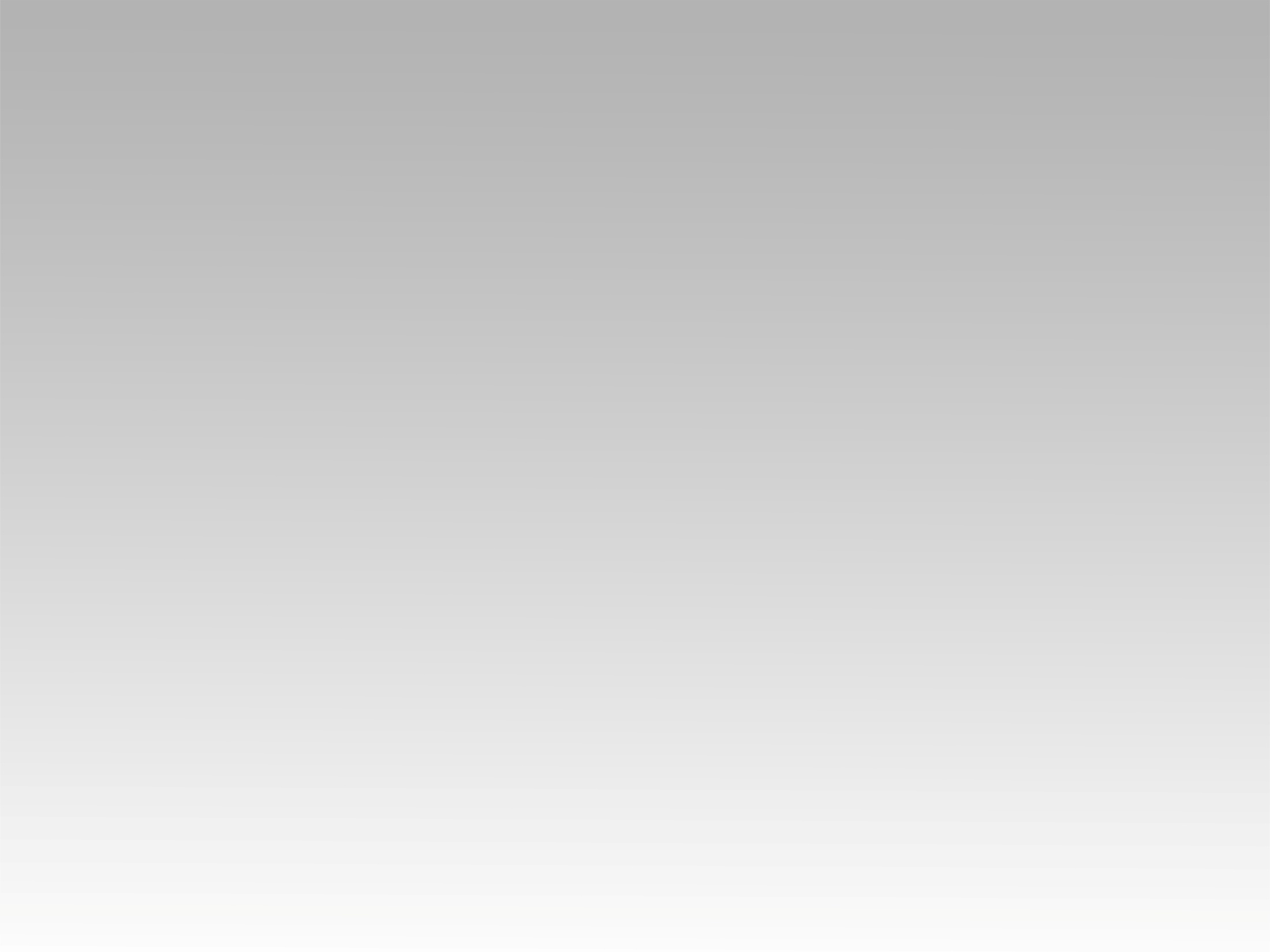 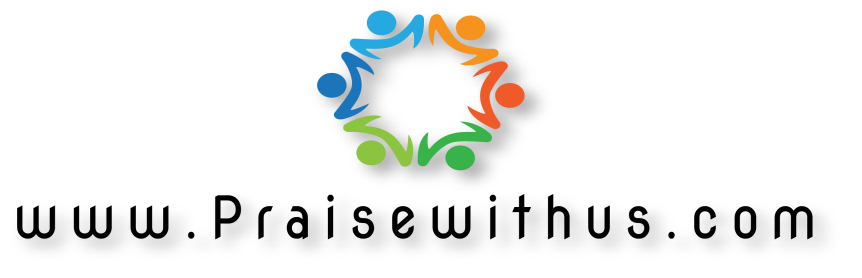